VOYAGE EN ANGLETERRE
SEJOUR DU 30 Mars AU 3 AVRIL 2020
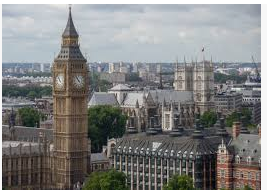 Londres: 30 mars 3 Avril 2020
Participants /Budget / Documents
Organisation avant le départ:
Bagages
Appareils électroniques
Médicaments
Argent de poche
Panier repas jour 1
Cadeau à la famille
Organisation pendant le séjour:
Les familles
Les communications / Détails pratiques / recommandations
Le séjour
Participants/Budget / Documents
Participants:
       Ce voyage concerne les classes de 4e (4e1, 4e2), sur la base de 59 élèves. Les élèves ayant un comportement inadapté en cours d’année pourront se voir refuser l’accés au séjour.
	 Professeurs accompagnateurs : Mesdames Chaupin (français/latin), Blieck, Bellet et Hamdad (anglais)
Budget: Le coût total du voyage, sur la base d’un groupe constitué de 59 élèves,  est de 484 €. 
Ce tarif comprend : le transport en car au départ de l’établissement et sa mise à disposition pour la durée du séjour , le trajet en train eurostar (traversée par l’Eurotunnel), l’hébergement en famille d’accueil à Londres (Harrow) pendant 4 nuits - la pension complète depuis le dîner en famille le 30 Mars jusqu’au déjeuner panier-repas le 3 Avril , les frais d’entrée des visites  guidées.
Budget
Inscription définitive au premier versement à effectuer à la rentrée des vacances de Toussaint:
 1er acompte de 190 € le lundi 4 novembre .
  2e acompte de 180 euros pour le  vendredi 13  décembre. 
3e acompte de 114 euros pour le mardi 14 janvier.
Documents
Pour les ressortissants européens : passeport en cours de validité et valide pour toute la durée du séjour (pensez à nous apporter rapidement une photocopie) et la carte européenne d’assurance maladie.
Une autorisation de sortie du territoire accompagnée de la photocopie d’une pièce d’identité ou du passeport du parent signataire.
La fiche sanitaire de liaison pour voyage scolaire.
La fiche d’autorisation de droit à l’image.
Organisation avant le départ:
Les bagages: un sac à dos, une valise/ un sac de voyage de taille raisonnable avec un vêtement de pluie, deux paires de chaussures confortables et imperméables et suffisamment de change pour le séjour.
Les appareils électroniques: les prises électriques étant différentes, les élèves devront se munir d’un adaptateur. Nous déconseillons l’apport de tout appareil électronique de valeur, et ne pouvons accepter aucune responsabilité en cas de vol ou détérioration
Les médicaments: en cas de mal des transports, maux de crâne, de ventre etc… les élèves devront prévoir leur propre médicamentation (ordonnance si traitement ou PAI)
L’argent de poche = somme laissée à votre appréciation.
Nous déconseillons aux élèves de transporter de grosses sommes.
L’argent devra être changé en livre sterling avant le départ et par vos soins. (office de tourisme de Versailles)
ATTENTION:Le tarif ne comprend pas :   les dépenses d’ordre personnel 
Etant donné l’heure matinale du départ, les élèves peuvent amener un en-cas pour le train (biscuits, brioches, fruits)
Le déjeuner du lundi 30 mars, penser à un pique-nique (sandwich, fruits, boissons.)
-  le dîner du vendredi 3  avril (garder 10€ pendant le séjour pour ce dernier repas :il est autorisé de manger dans le train) 
Le petit cadeau à la famille= pas obligatoire mais la famille y sera sensible
Budget raisonable: boîte de gateaux, produits de nos régions…
Organisation pendant le séjour
L’hébergement en famille d’accueil 
• Les élèves seront hébergés en famille d’accueil  à Londres, dans le quartier de Harrow, au nord ouest de Londres.• Ils seront 2 à 3 par famille placés par affinité.• Le petit déjeuner et le dîner sont pris en famille. Pour le repas du midi, la famille préparera un panier-repas (packed lunch) : veillez à ne pas l’oublier le matin !• Les sorties le soir ne sont pas autorisées à part si elles sont organisées par votre famille. Le soir, les familles sont responsables de vous. • Les adresses et les numéros de téléphone des familles vous seront communiqués environ une semaine avant le départ.
Recommandations
Ayez toujours sur vous l’adresse et le numéro de téléphone de votre famille d’accueil ainsi que les numéros de téléphone des familles d’accueil de vos professeurs 
Le vol (shoplifting) se paie très cher en Angleterre. Vous risquez un interrogatoire par la police et des poursuites. Vous devrez être rapatrié en France aux frais de vos parents et vous serez interdit de séjour en Angleterre.
Nous vous rappelons qu’en Angleterre les mineurs n’ont ni le droit de consommer, ni d’acheter de l’alcool, ni d’aller au pub, ni d’acheter des cigarettes.
Pendant votre séjour vous représentez votre pays à l’étranger. Nous comptons sur vous pour éviter de vous promener en groupes bruyants et de tout critiquer. 
Il est important que vous preniez conscience que la famille-hôtesse chez qui vous serez hébergé aura un mode de vie différent du vôtre. Vous devez faire l’effort de vous adapter à ce nouvel environnement. 
Nous vous faisons confiance et espérons que vous apprécierez votre séjour.